Maths
Find probabilities from a histogram
Miss Parnham
‹#›
Find probabilities from a histogram
1. A plant is chosen at random. Find the probability it is under 20 cm tall.
2. A person is chosen at random, what is the probability that they took more than half an hour to solve the puzzle?
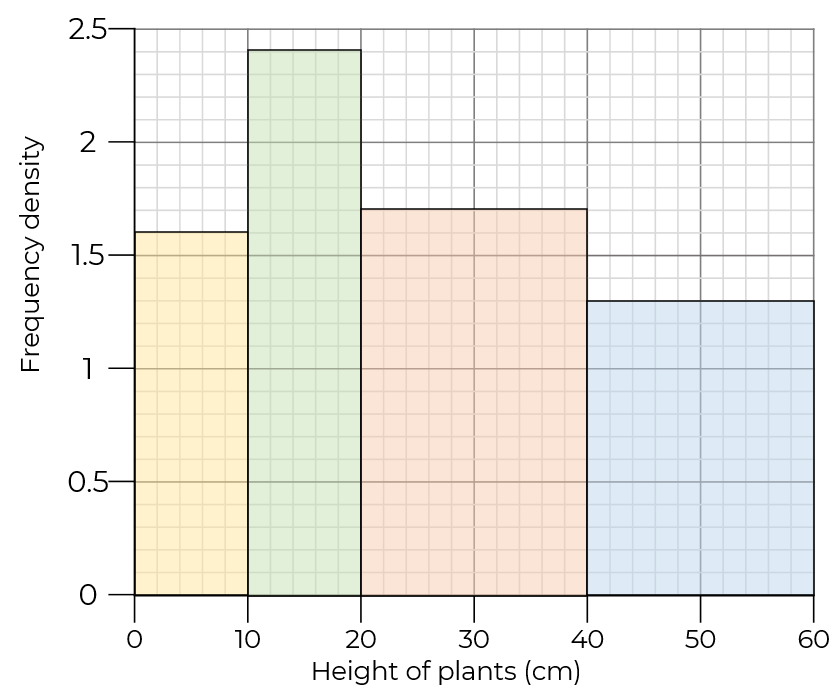 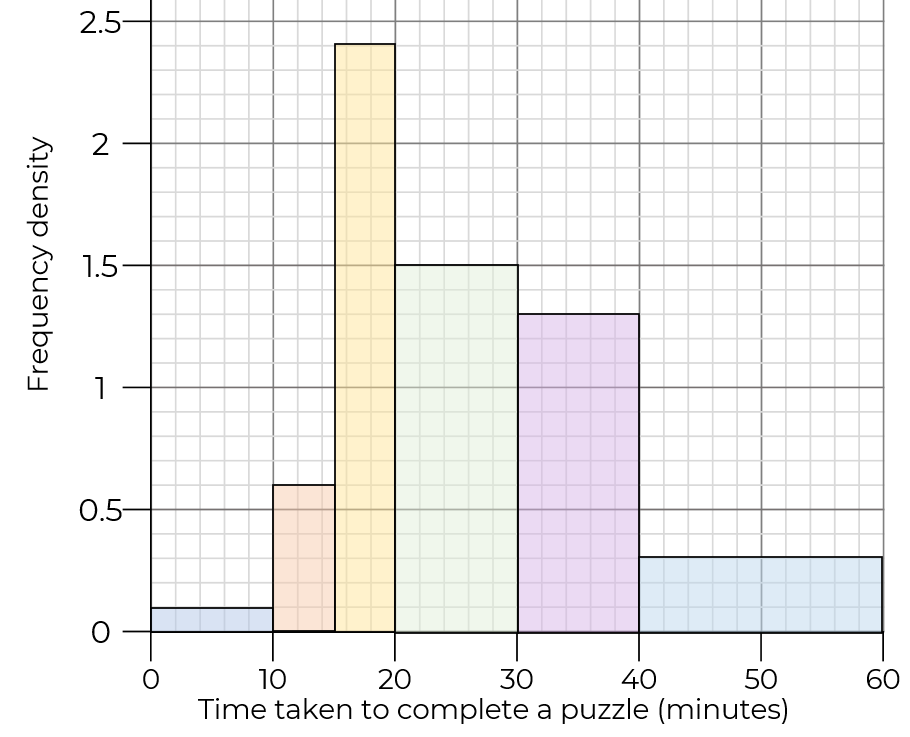 ‹#›
Find probabilities from a histogram
3. There are 28 members of the bowls club aged between 60 and 70












A person is chosen at random, what is the probability they are aged between 30 and 50?
4. 10 people completed the race in under 50 minutes. What is the probability a person took more than 65 minutes to cycle 20 km?
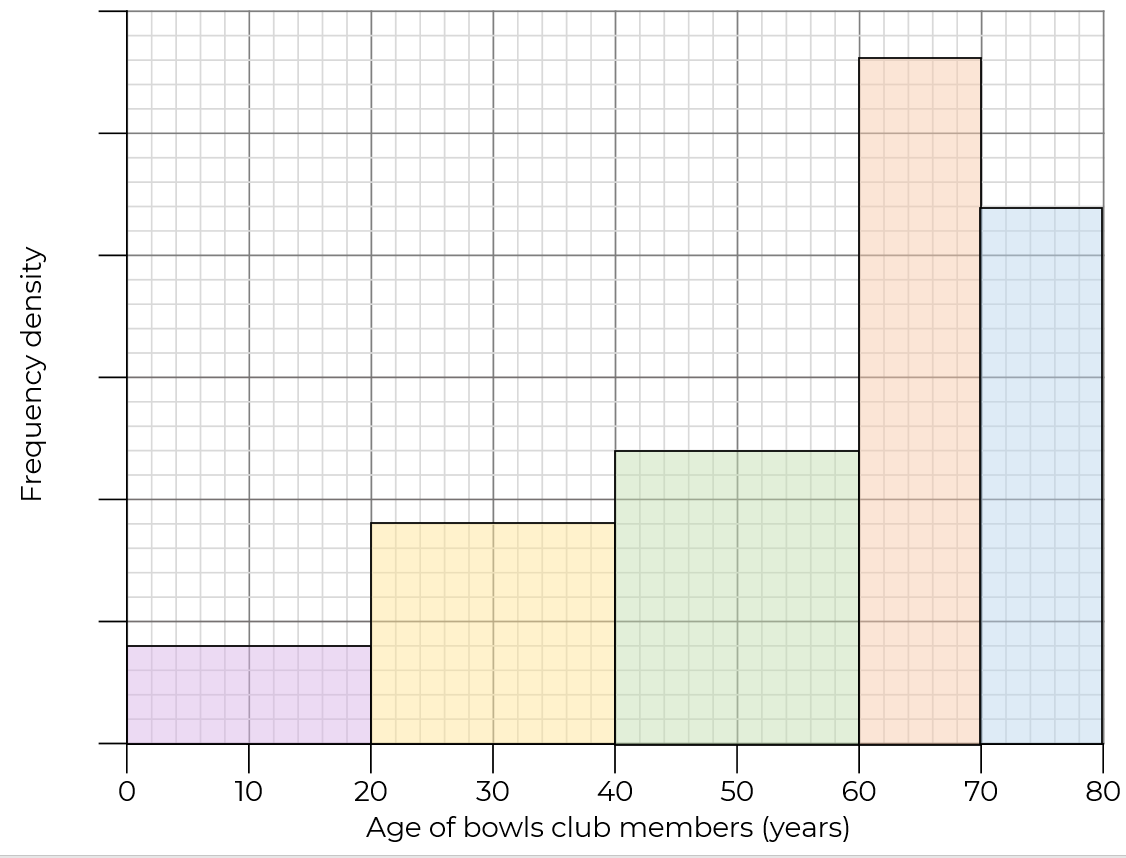 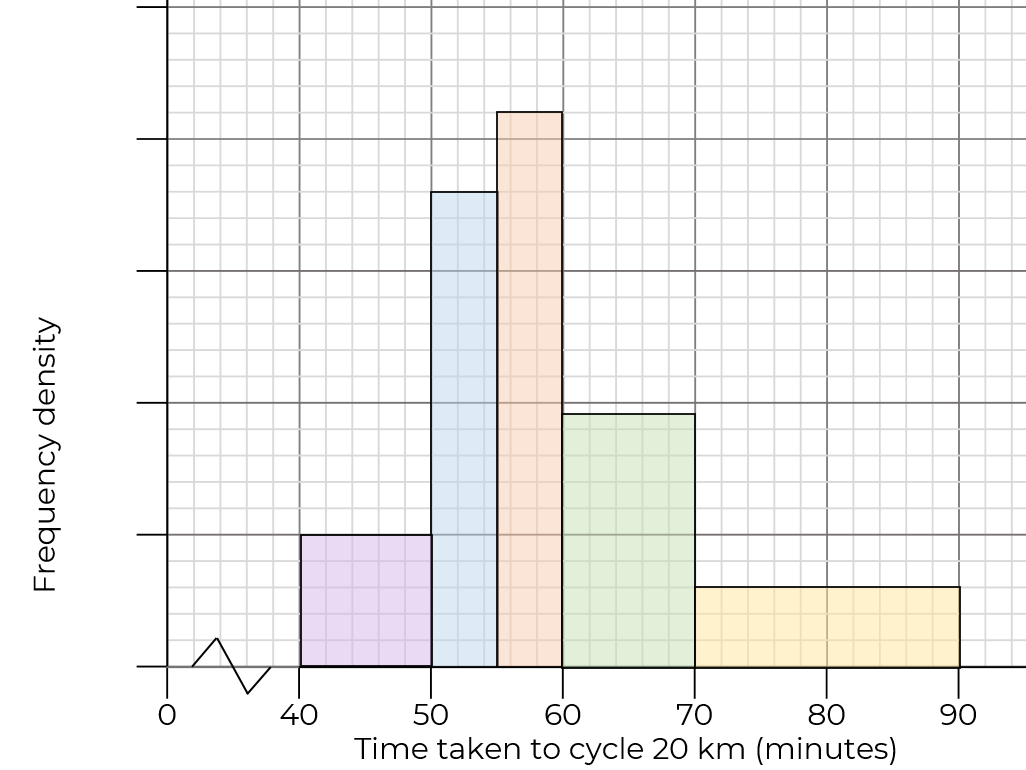 ‹#›
Answers
‹#›
Find probabilities from a histogram
1. A plant is chosen at random. Find the probability it is under 20 cm tall.
2. A person is chosen at random, what is the probability that they took more than half an hour to solve the puzzle?
24
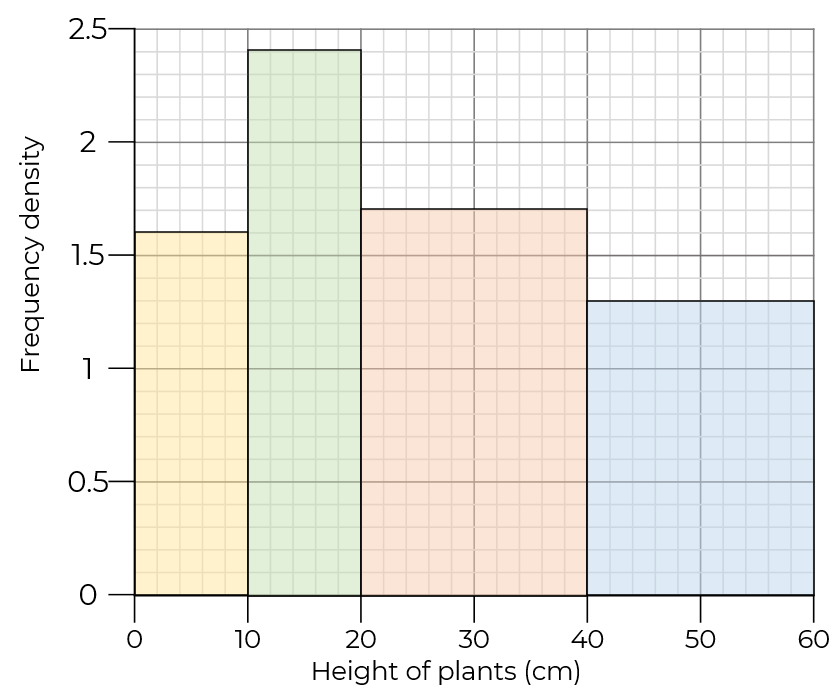 12
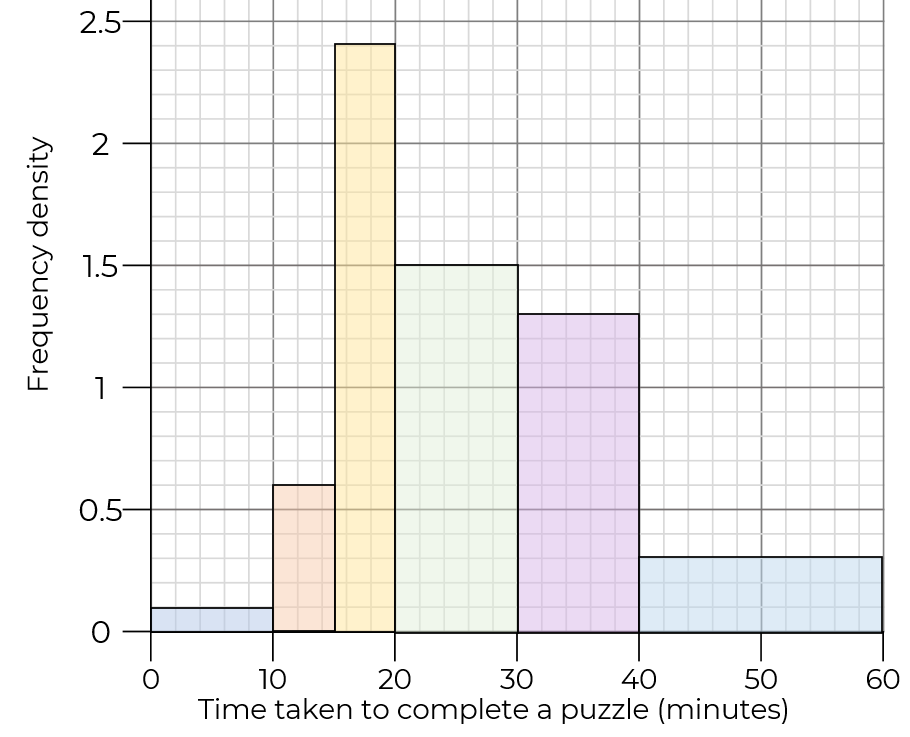 34
16
26
15
13
3
6
1
‹#›
Find probabilities from a histogram
3. There are 28 members of the bowls club aged between 60 and 70












A person is chosen at random, what is the probability they are aged between 30 and 50?
4. 10 people completed the race in under 50 minutes. What is the probability a person took more than 65 minutes to cycle 20 km?
3
28
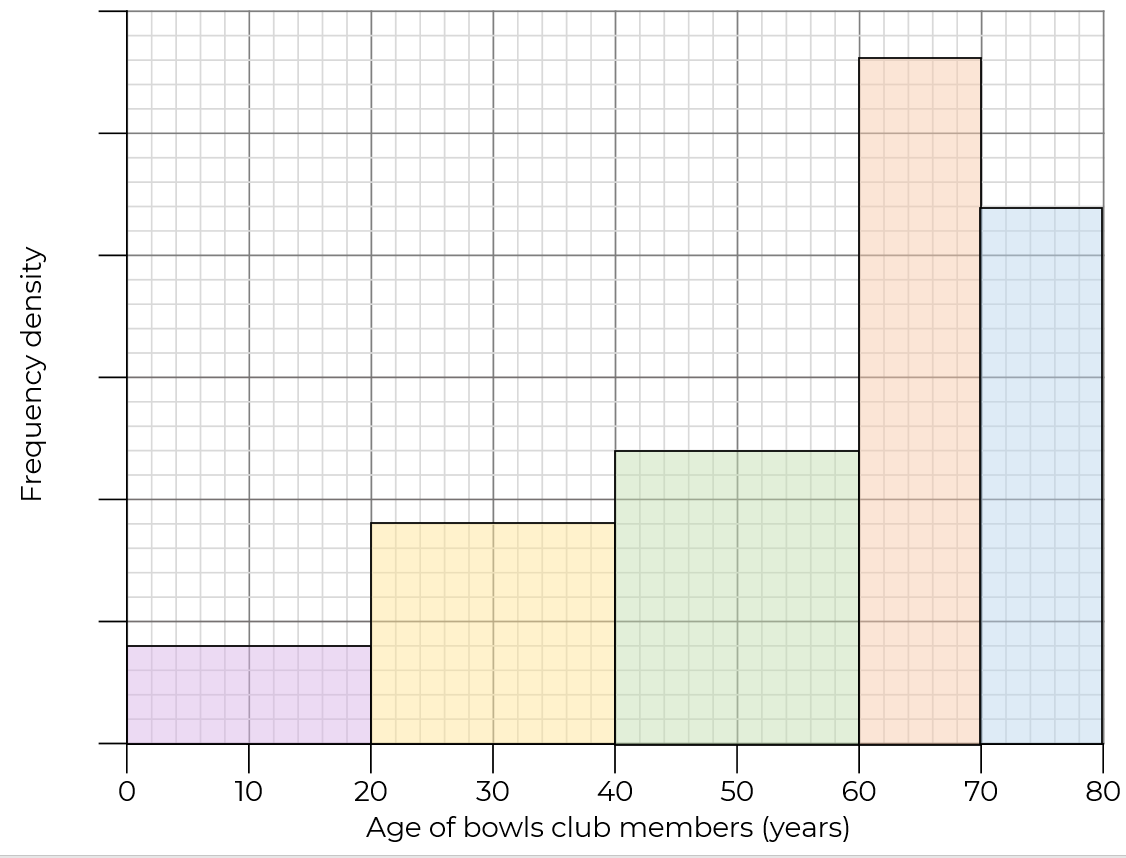 22
2
5
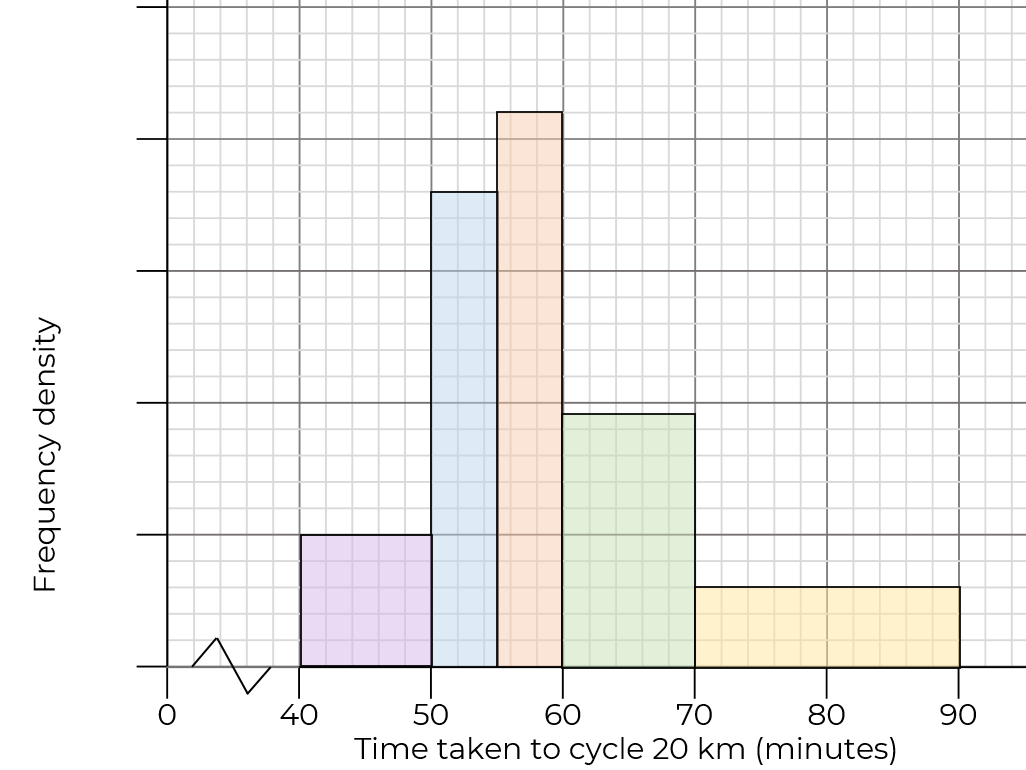 21
24
4
18
18
1
3
8
19
0
2
10
1
12
0
‹#›